«Говорящие стены и «голос ребёнка»
 в физкультурно-оздоровительной работе с дошкольниками»
Термин без единого автора
Термин без единого определения

«Говорящая среда» – такая среда, которая может выстраивать взаимоотношения с ребёнком напрямую. Она обеспечивает ребенку необходимые условия для раскрытия своего потенциала и самостоятельной деятельности.
Где помогают «говорящие стены»
Правила поведения и детская навигация
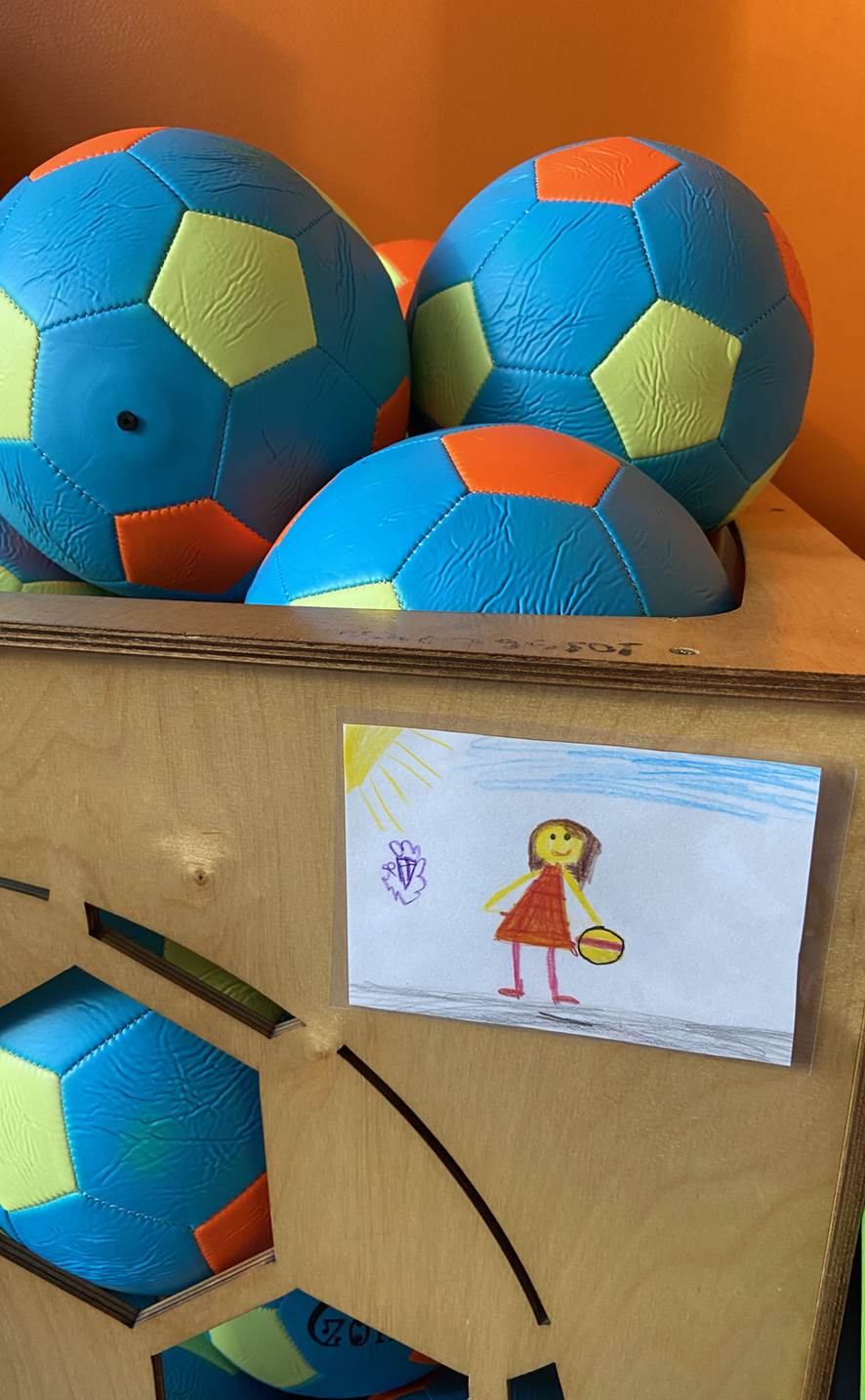 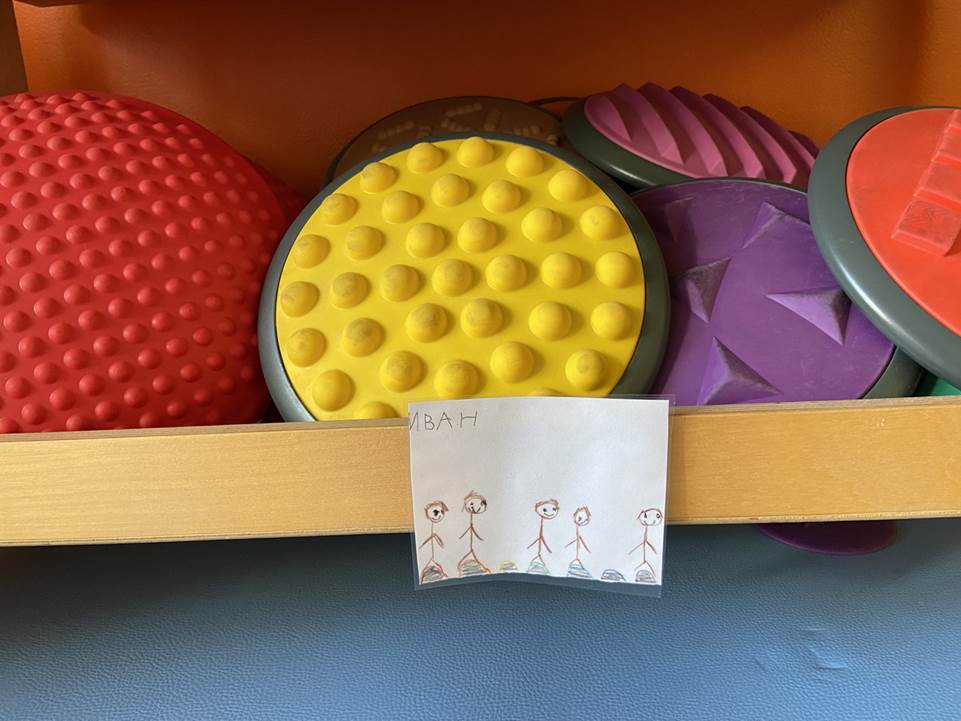 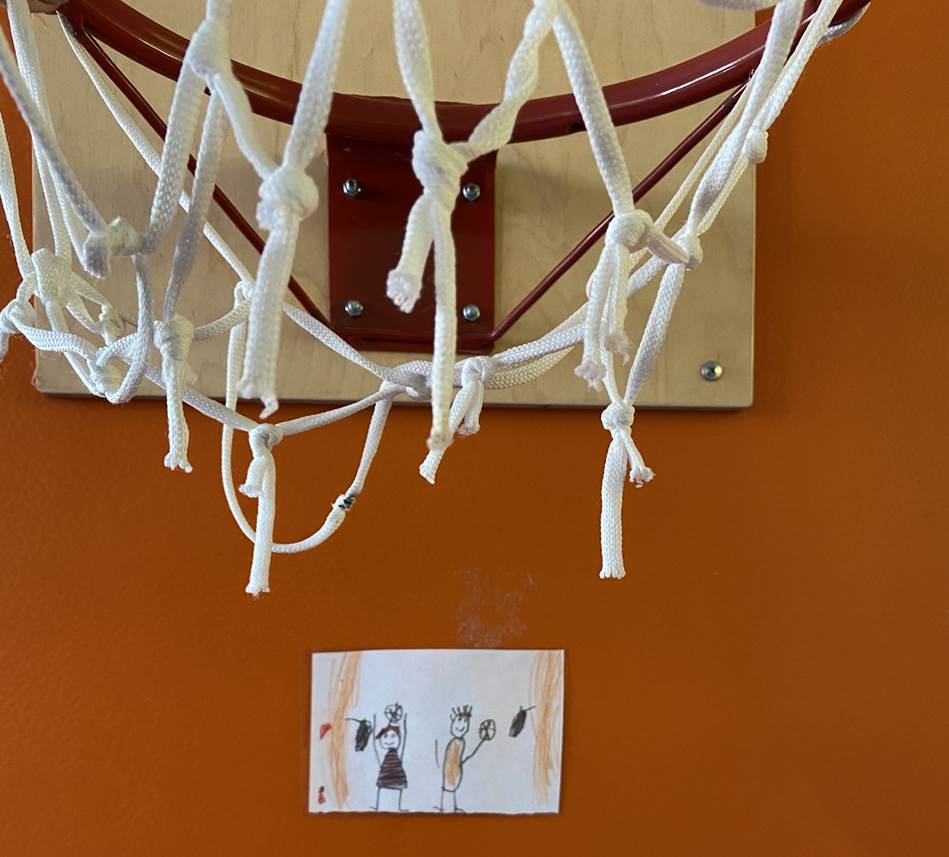 Занятия
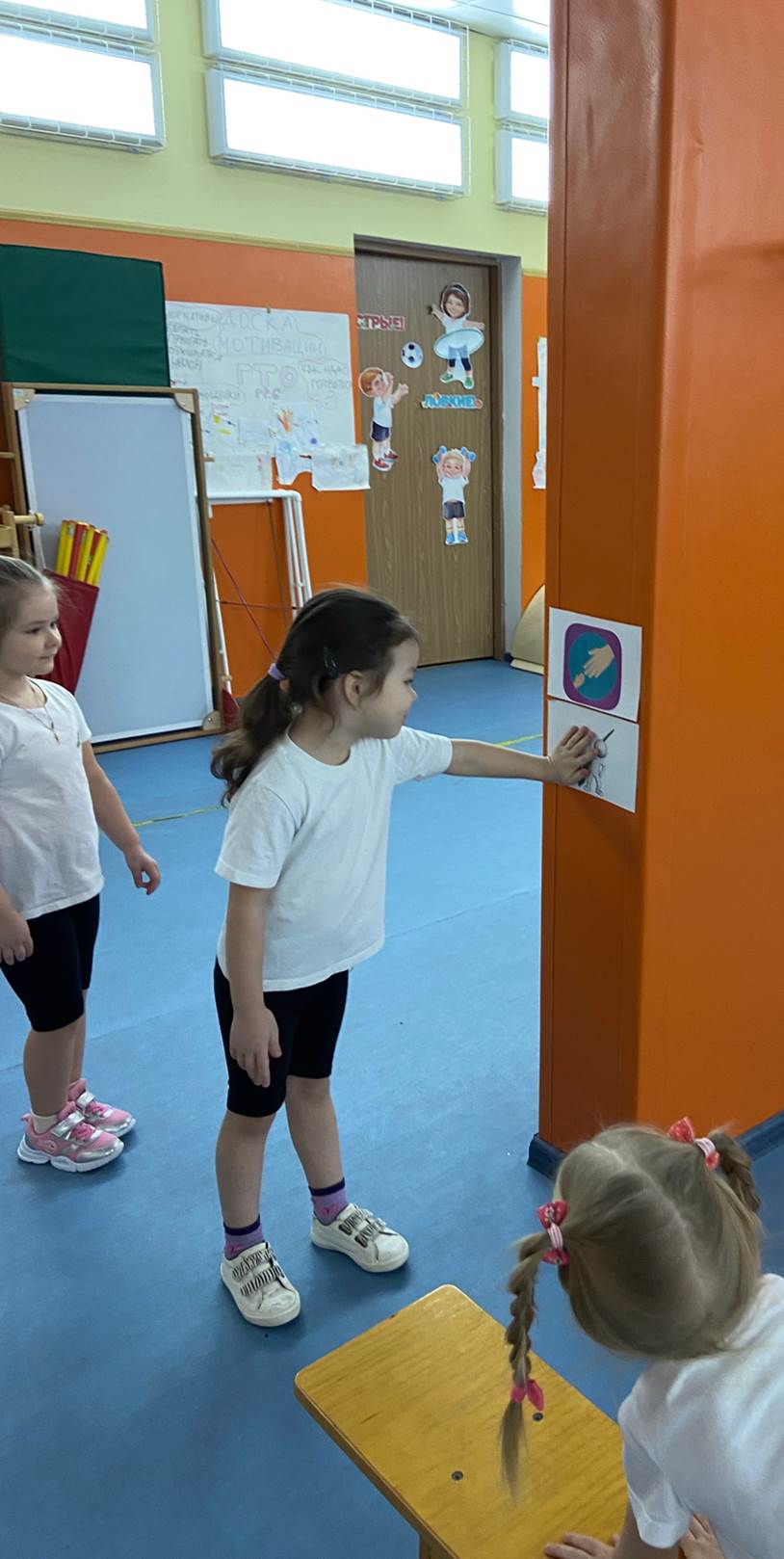 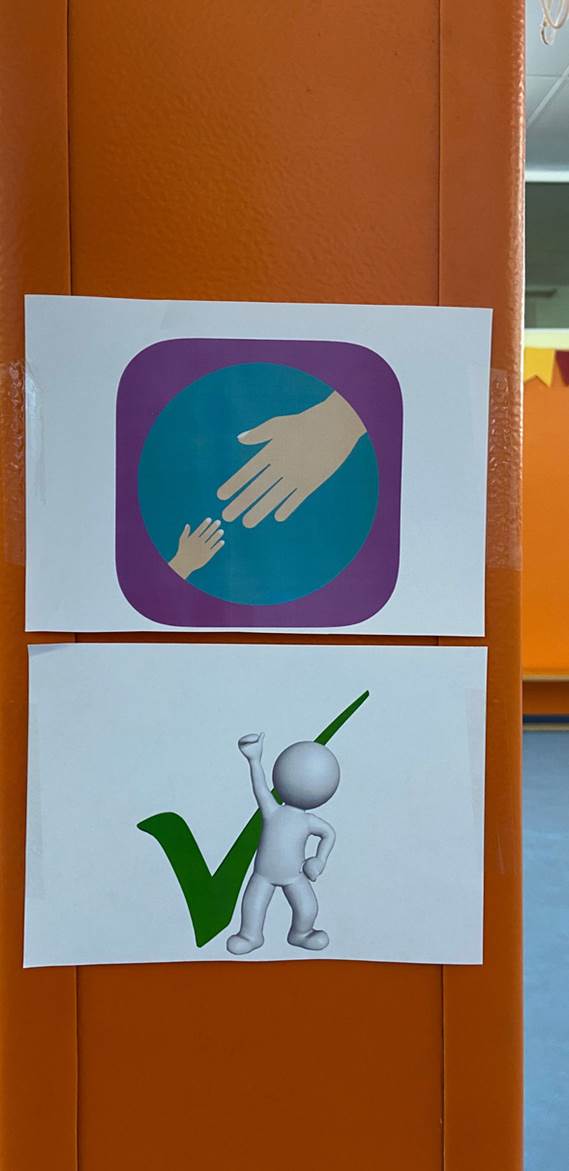 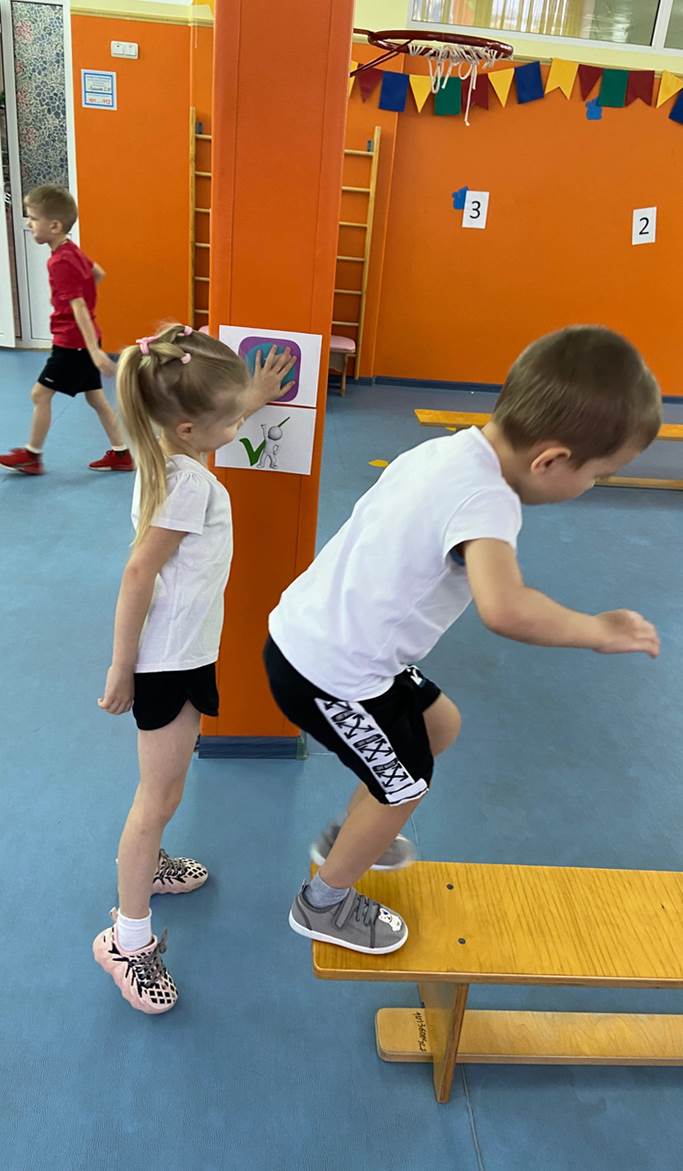 Занятия
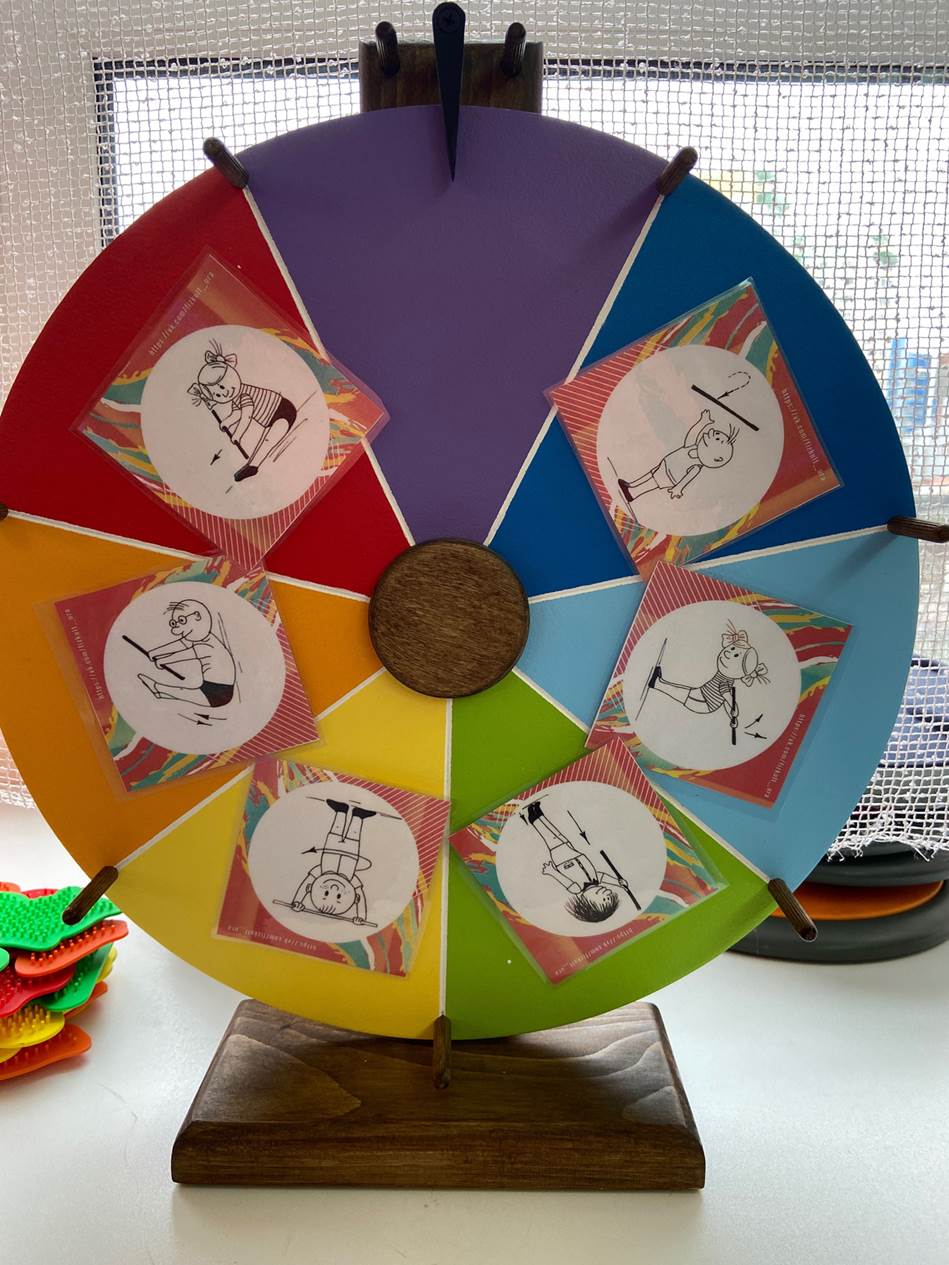 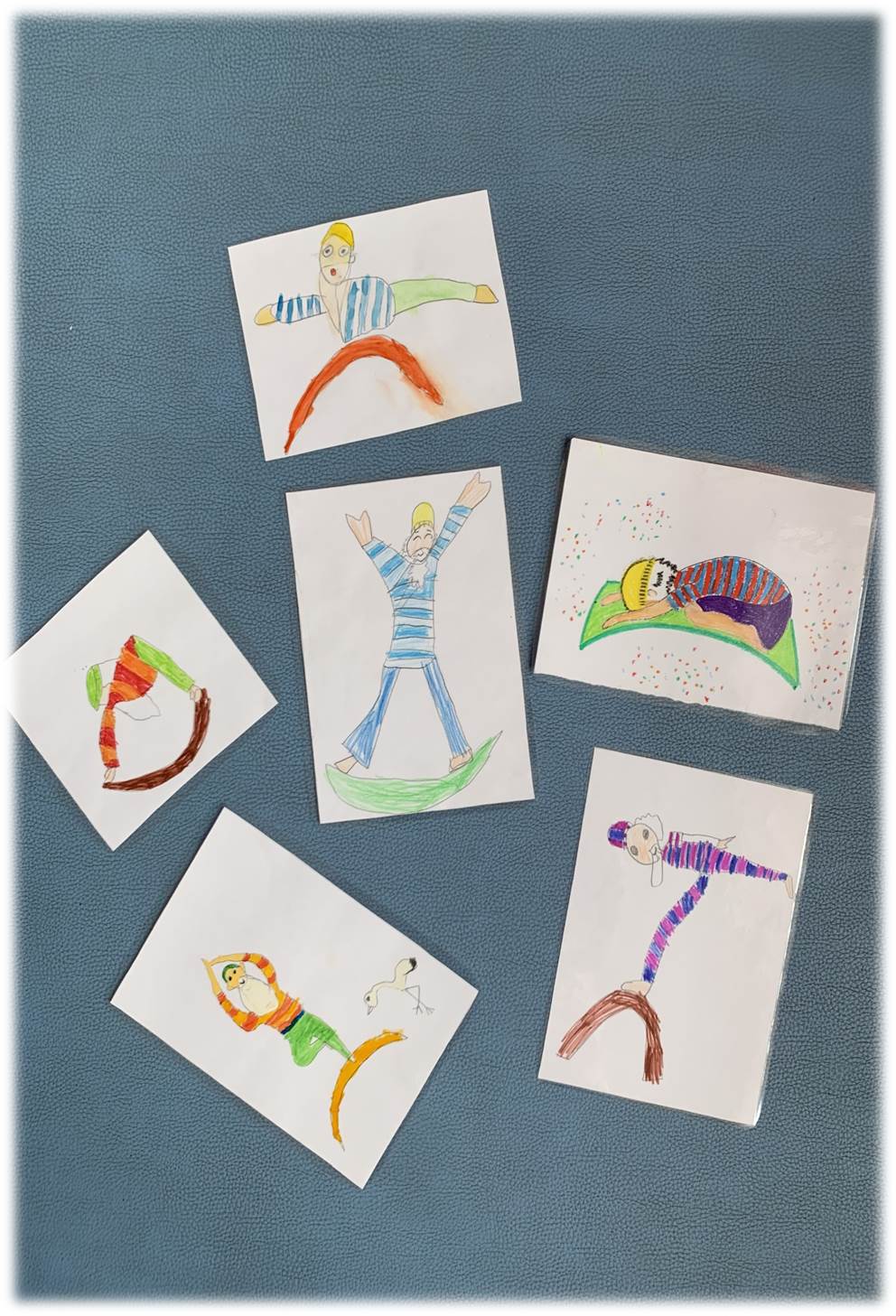 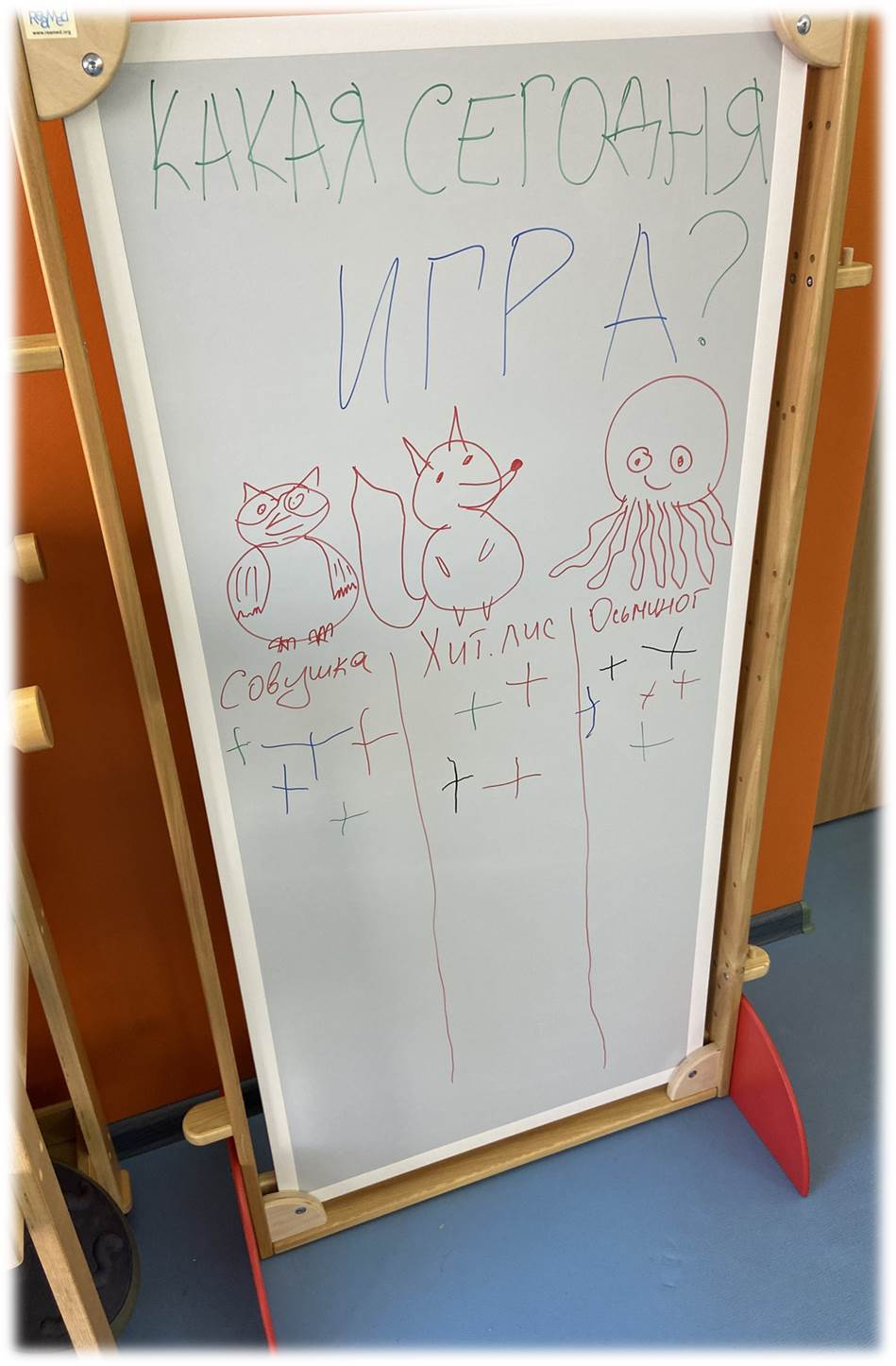 Праздники, развлечения
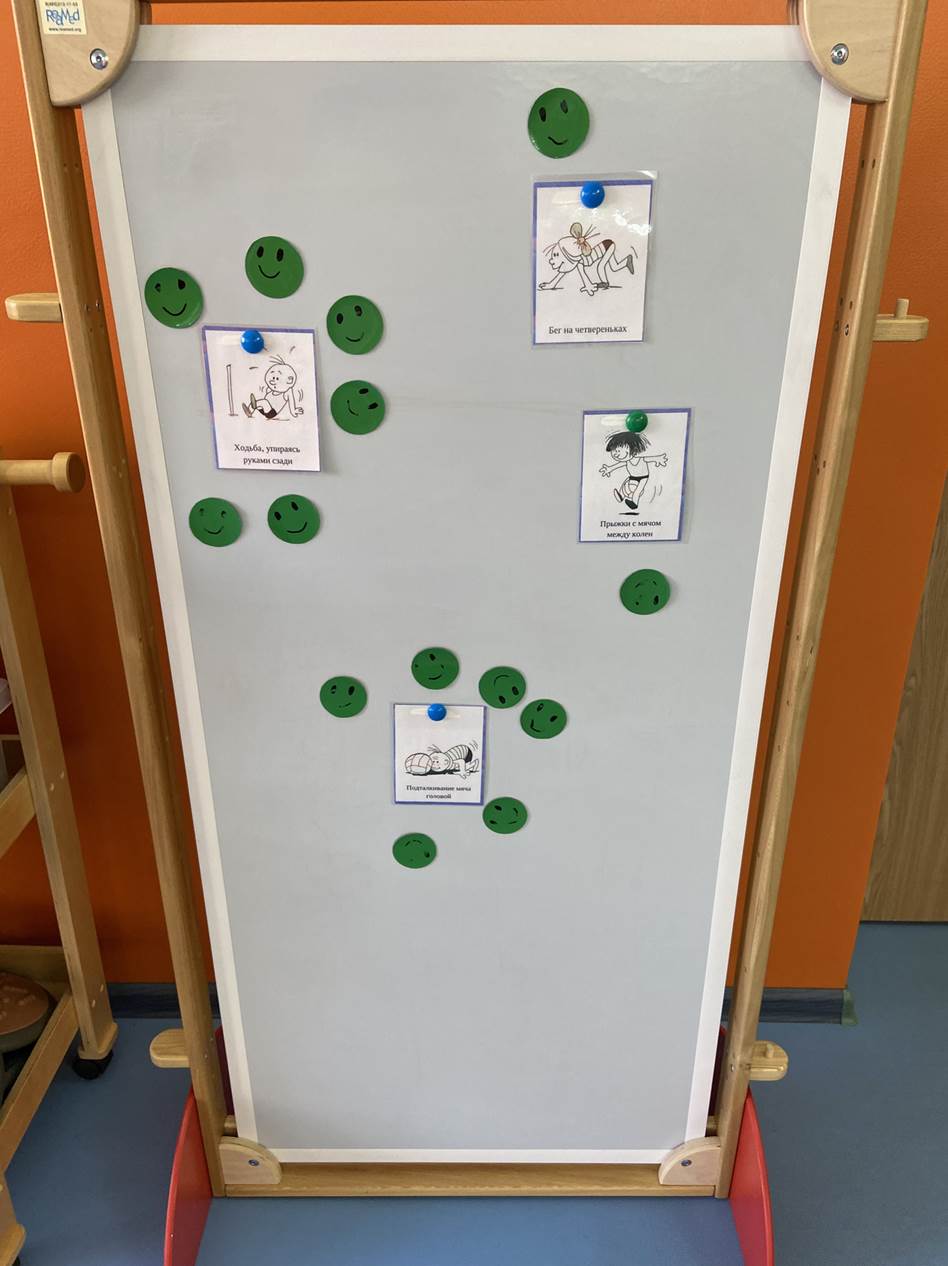 Проекты. ГТО
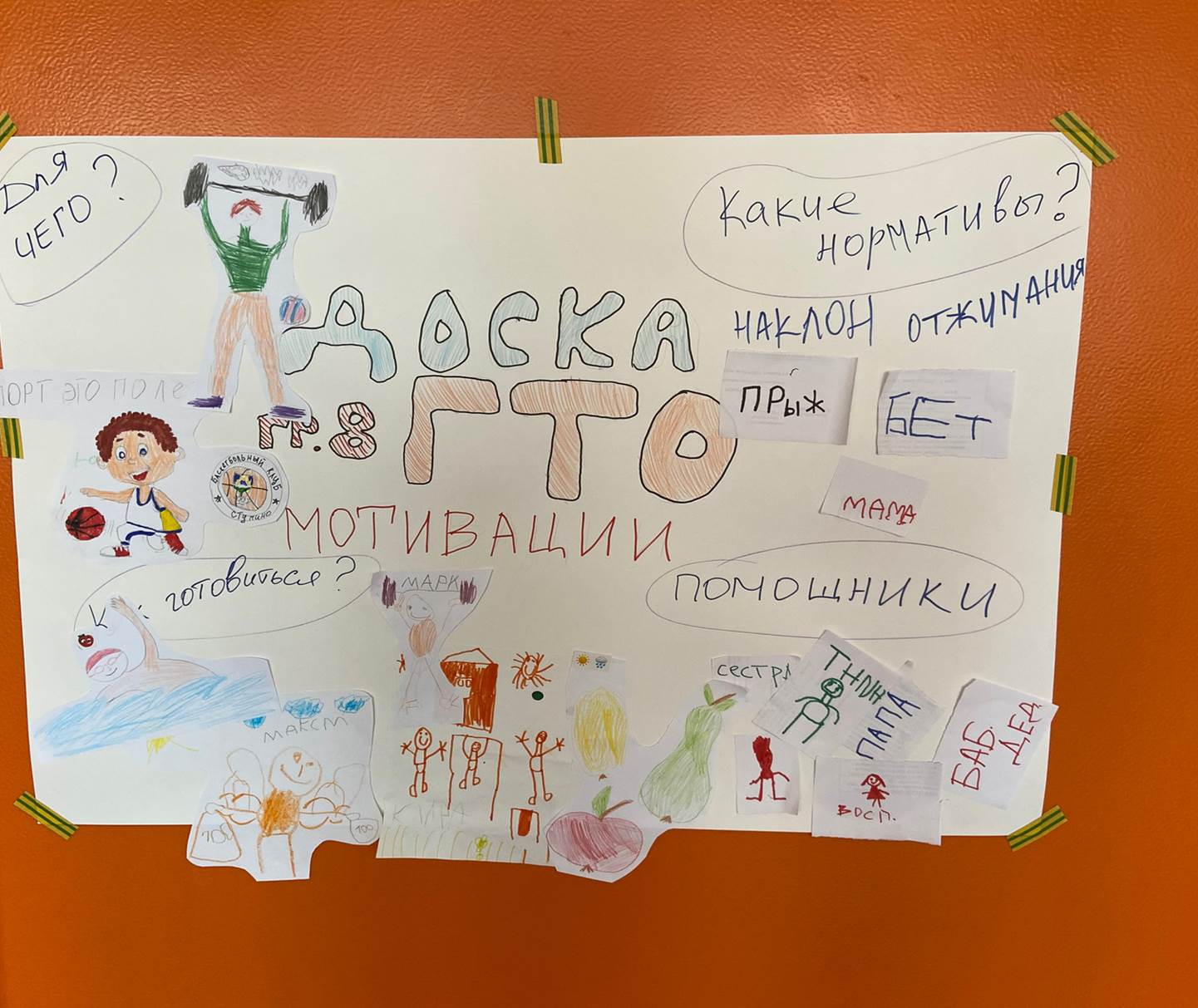 Мадбординг1 этап  «Знакомство с доской»
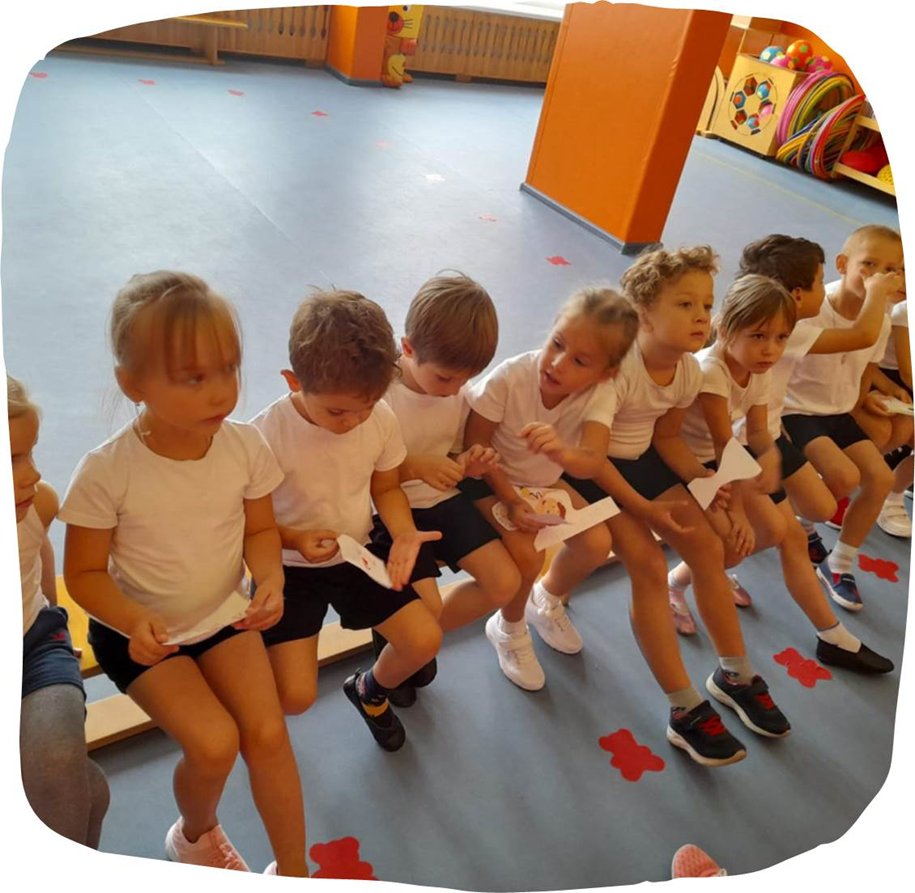 Рассказ педагога о том, что это за доска, для чего она.
 Обсуждение с детьми  главной мыли «Что такое ГТО и как к нему подготовиться?»
Первые мысли ребят
Желание нарисовать/записать/вырезать из журнала картинки для заполнения доски
Мадбординг2 этап  «Заполнение доски»
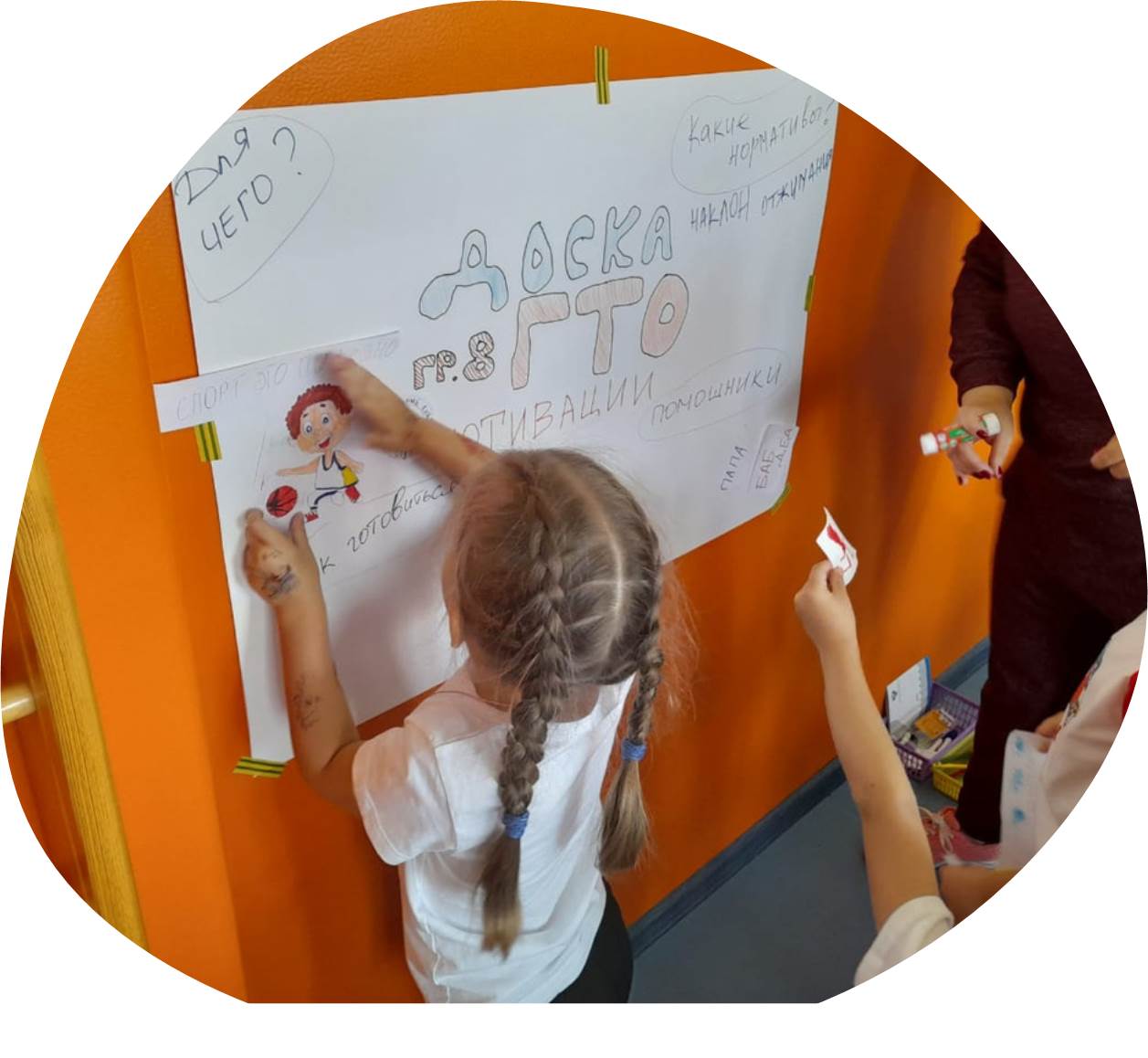 Рисунки выполненные детьми без помощи взрослых
Ребенок сам выбирает место на доске и приклеивает рисунок
Детские работы подписаны детьми
В результате - готовый план работы
Мадбординг3 этап  «Следую плану»
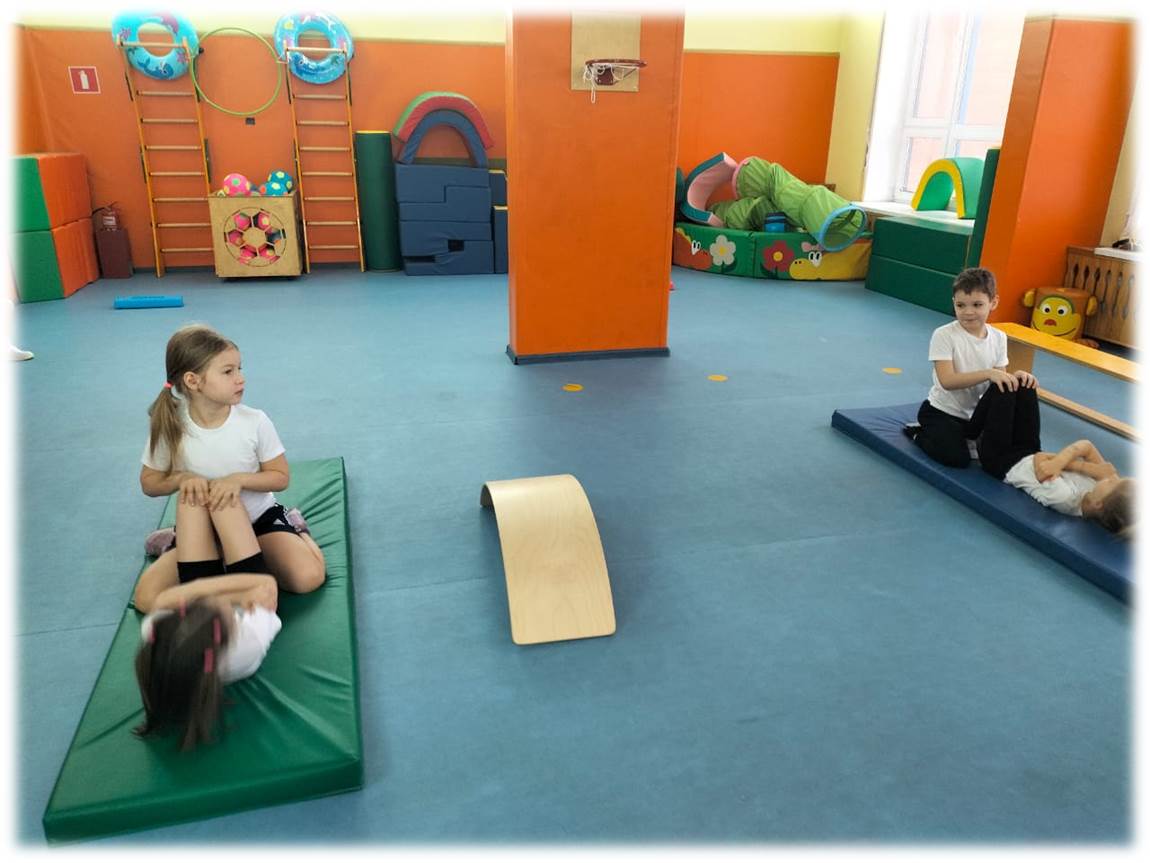 Изучение техники выполнения нормативов
Регулярная тренировка
Все новые идеи и мысли ребят отправляются на "Доску мотивации"
Мадбординг4 этап  «Доска достижений»
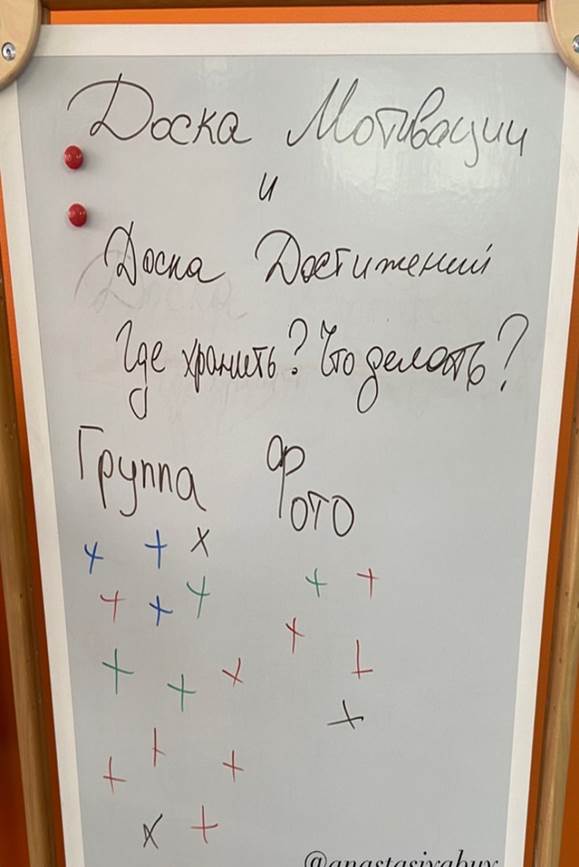 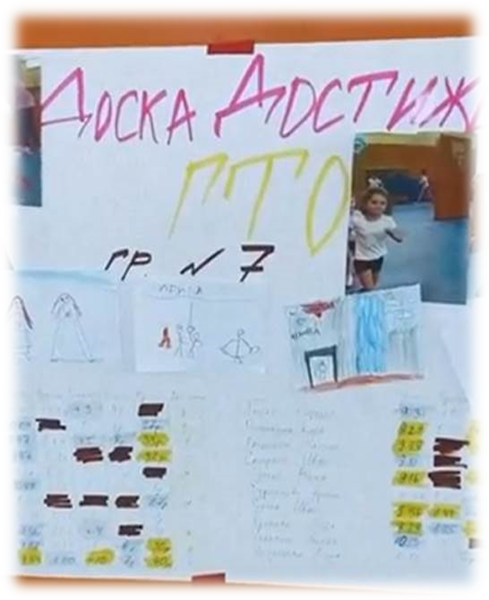 Внутрисадовский фестиваль ГТО
Индивидуальные результаты каждого ребенка
Поддержка всех участников
Дети видят результат своего труда на «Доске достижений»